الطقس
كيف حال الطقس اليوم؟
كيف حال الطقس اليوم؟
كيف حال الطقس اليوم؟
كيف حال الطقس اليوم؟
كيف حال الطقس اليوم؟
كيف حال الطقس اليوم؟
كيف حال الطقس اليوم؟
كيف حال الطقس اليوم؟
كيف حال الطقس اليوم؟
كيف حال الطقس اليوم؟
كيف حال الطقس اليوم؟
كيف حال الطقس اليوم؟
كيف حال الطقس اليوم؟
كيف حال الطقس اليوم؟
ما هي فصول السنة؟
ما هي فصول السنة؟
ما هي فصول السنة؟
ما هي فصول السنة؟
ما هي أشهر فصل الشتاء؟
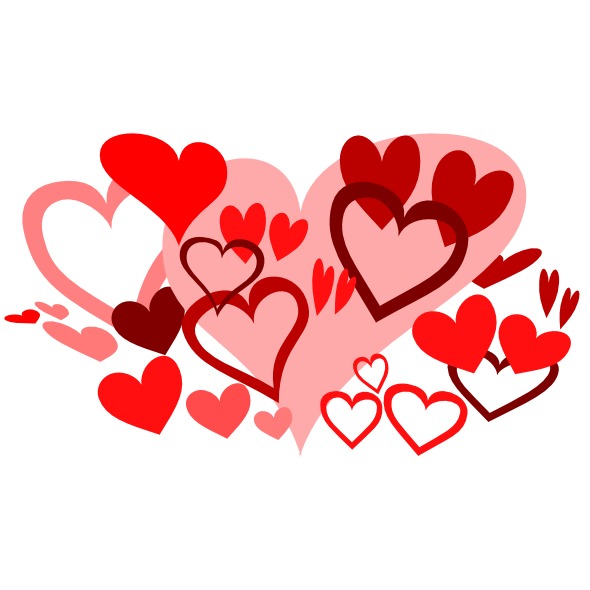 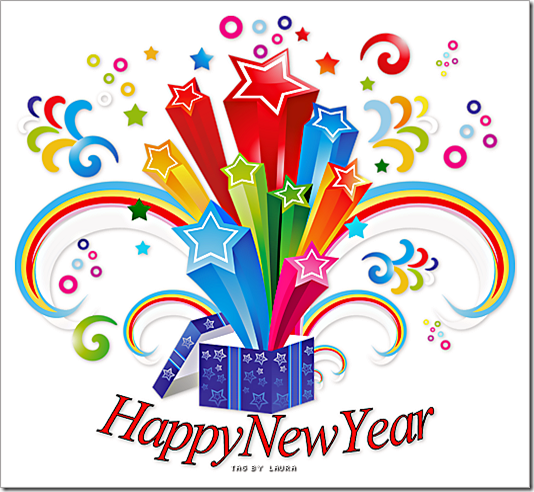 ما هي أشهر فصل الربيع؟
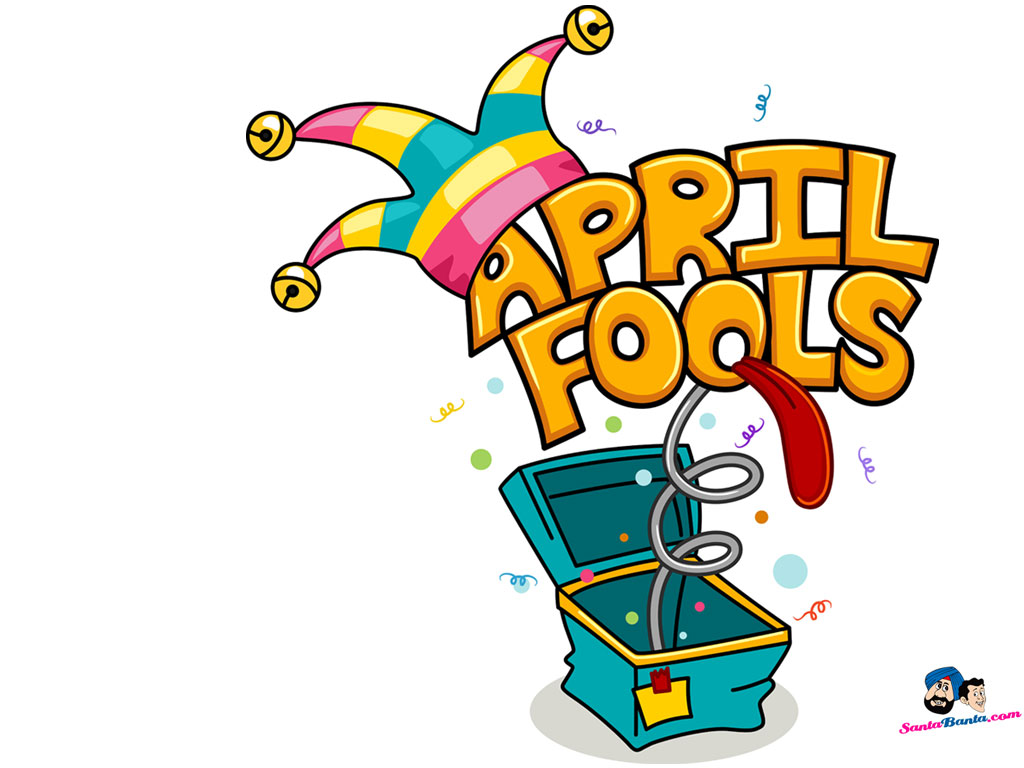 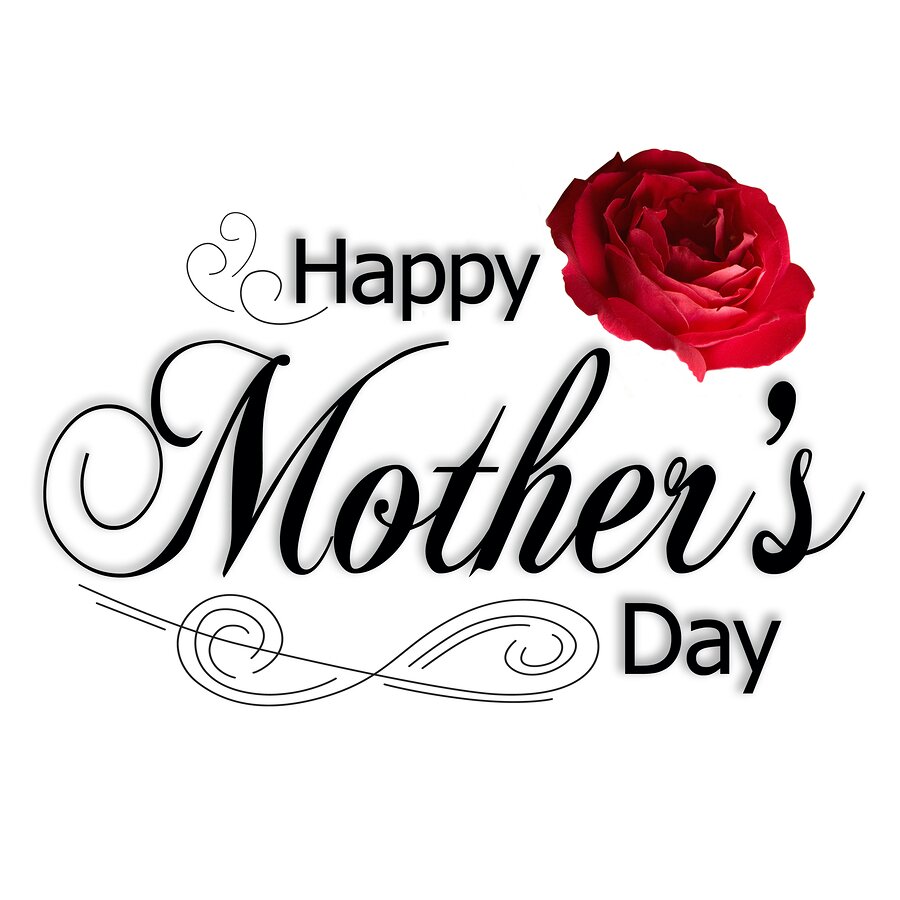 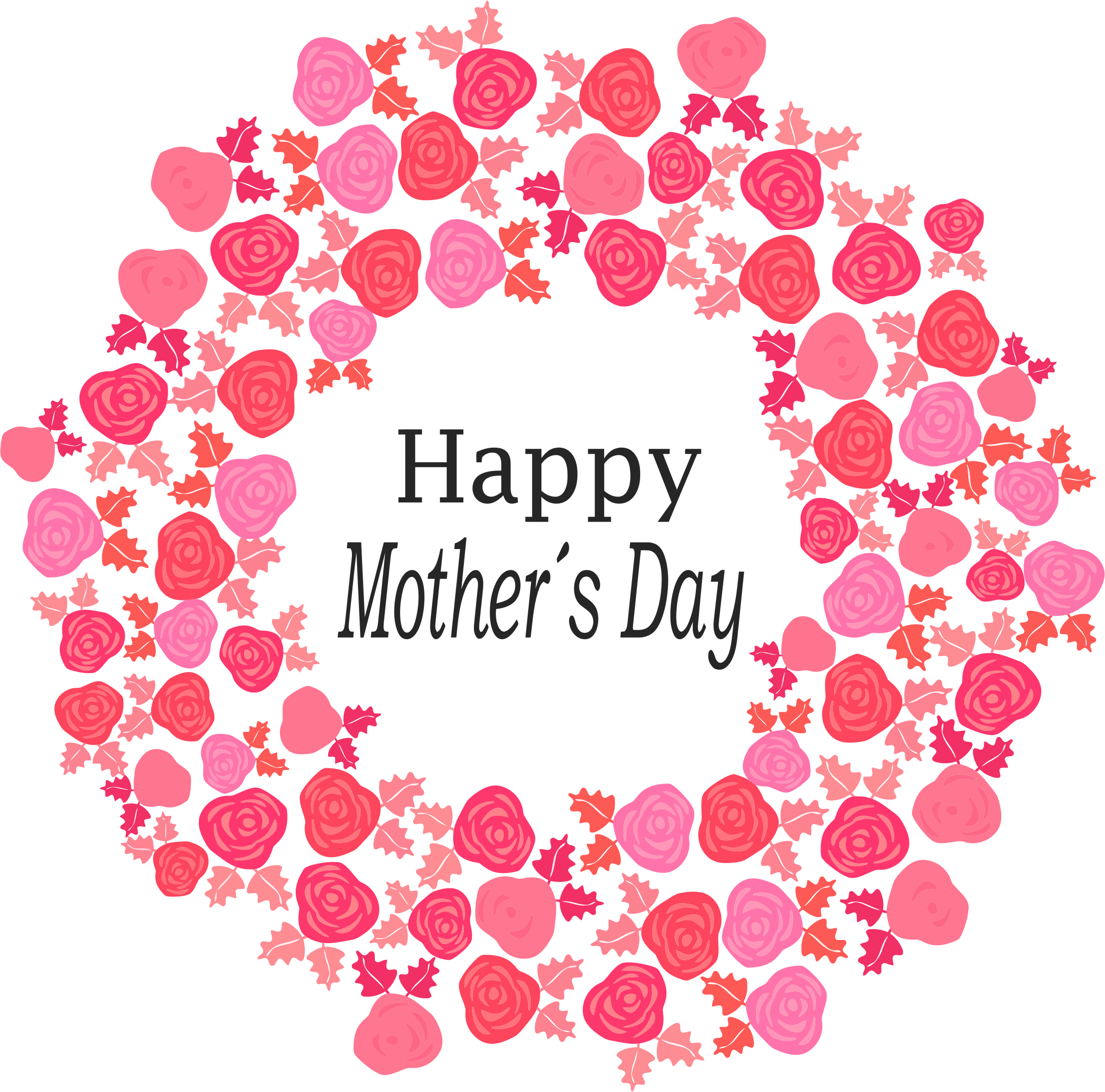 ما هي أشهر فصل الصيف؟
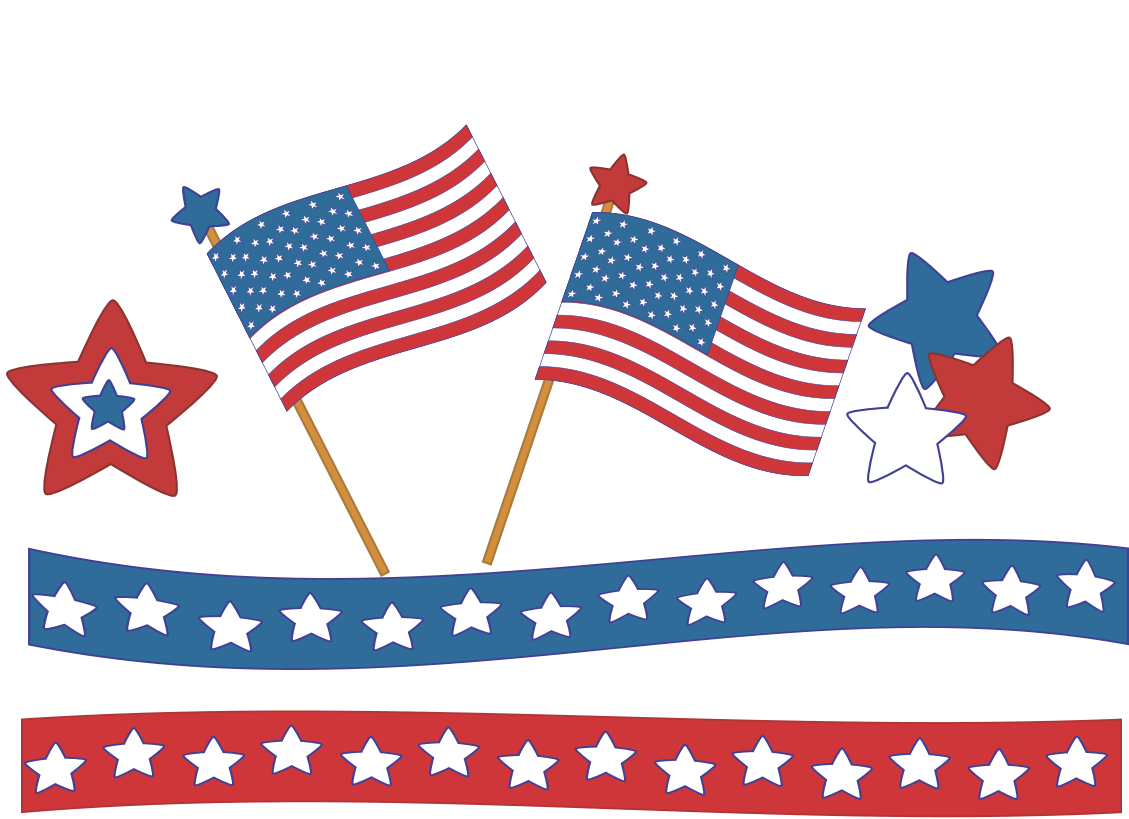 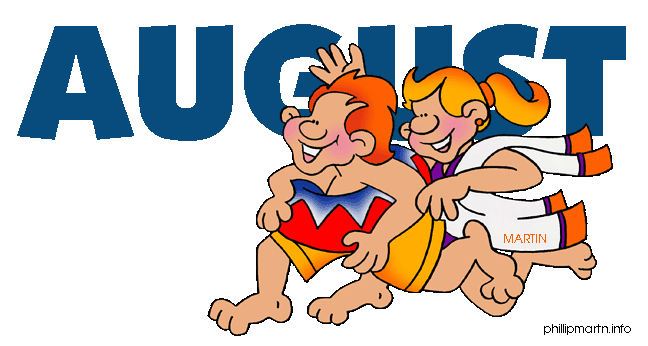 ما هي أشهر فصل الخريف؟
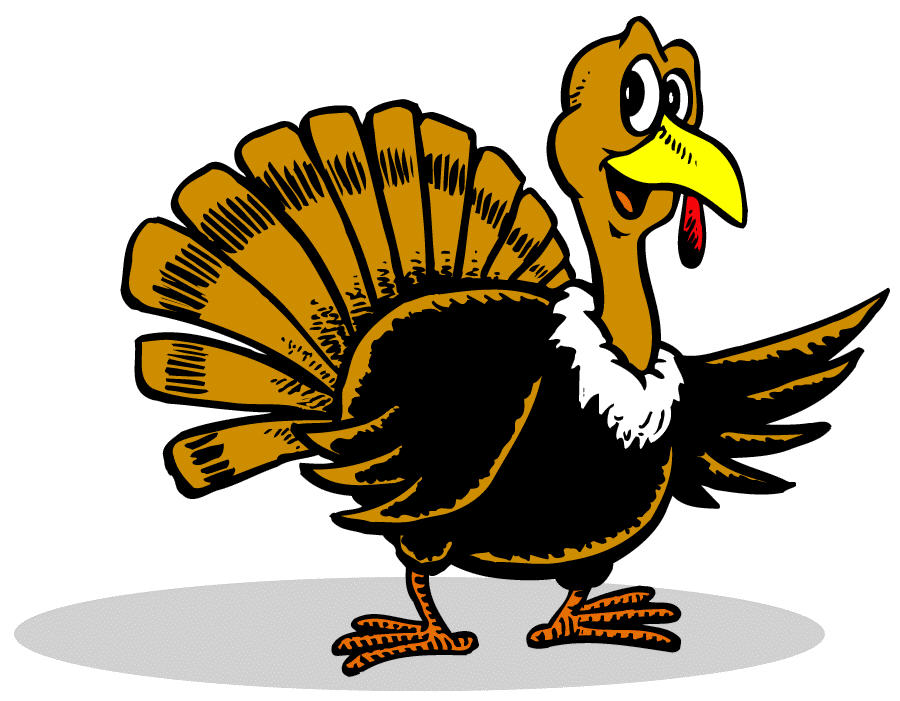 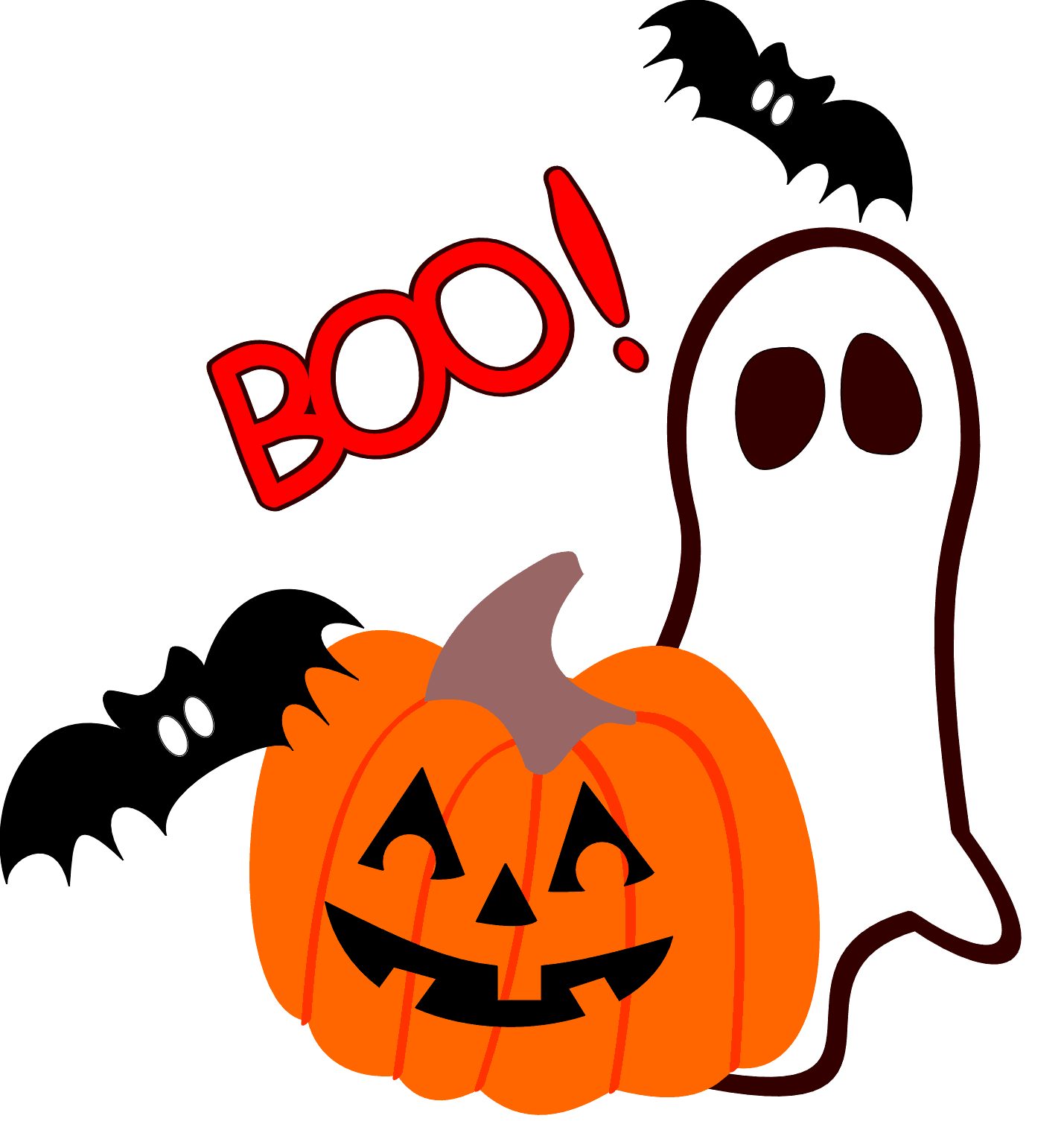 كيف تكون درجة الحرارة في فصل الشتاء؟
كيف تكون درجة الحرارة في فصلي الربيع والخريف؟
كيف تكون درجة الحرارة في فصل الصيف؟
ما هي وحدة قياس درجة الحرارة في أمريكا؟
ما هي وحدة قياس درجة الحرارة في أوروبا والبلاد العربية؟
ماذا تلبس \ تلبسين في فصل الشتاء؟
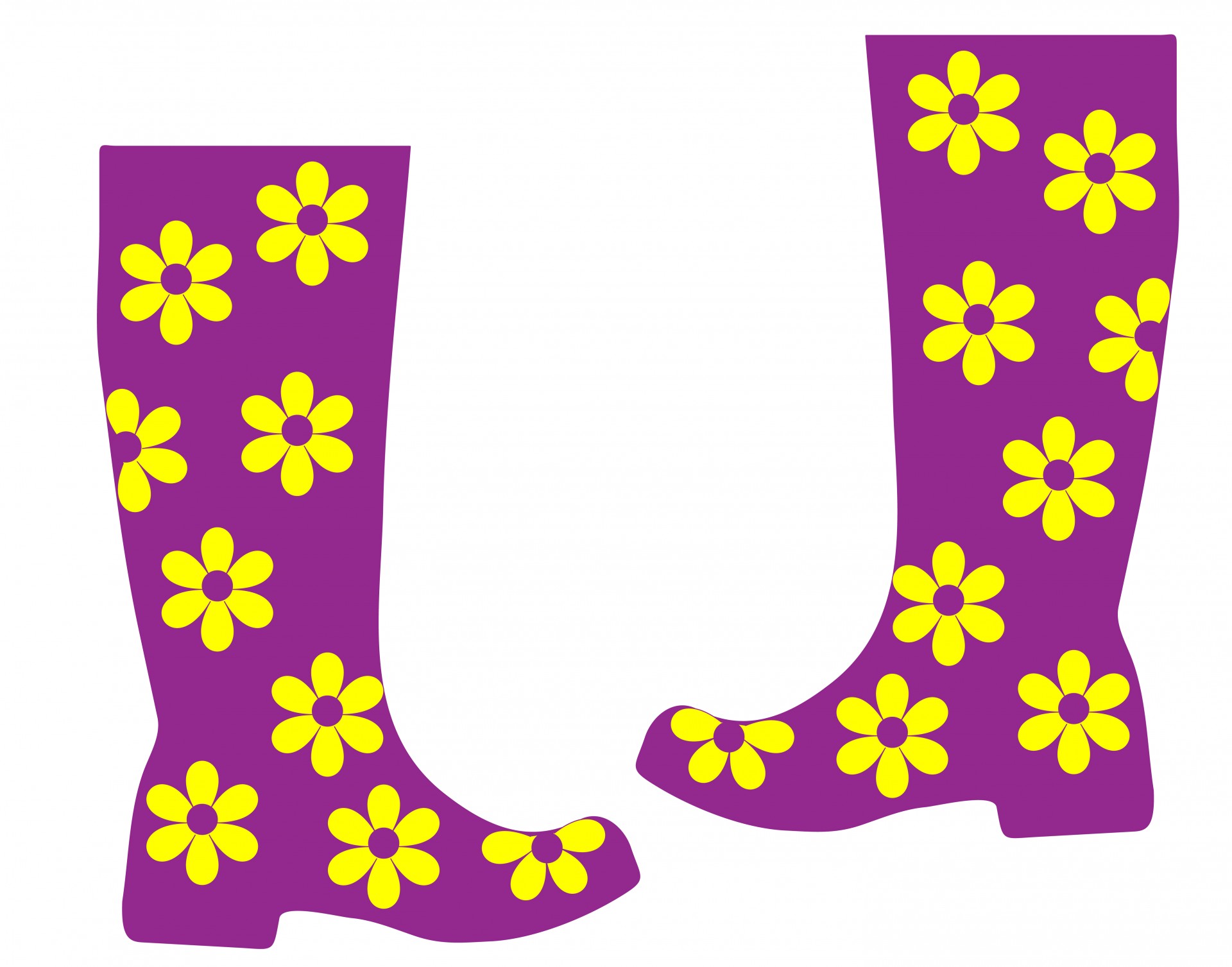 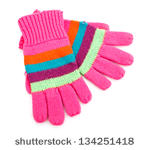 ماذا تلبس \ تلبسين في فصل الربيع؟
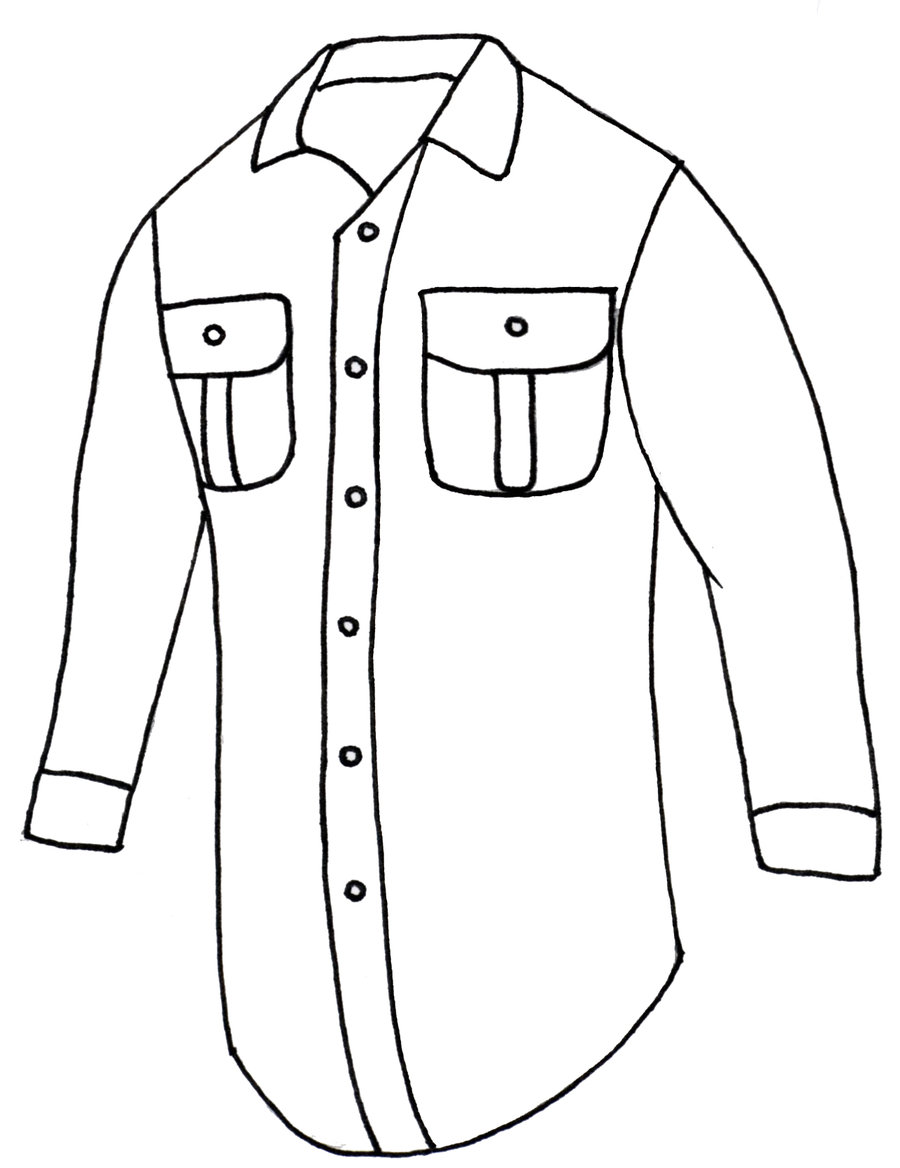 ماذا تلبس \ تلبسين في فصل الصيف؟
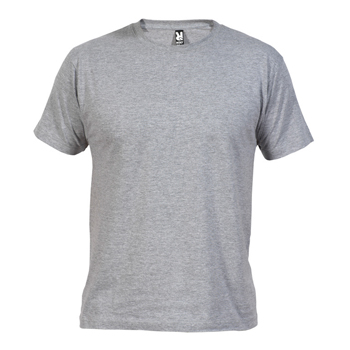 ماذا تلبس \ تلبسين في فصل االخريف؟
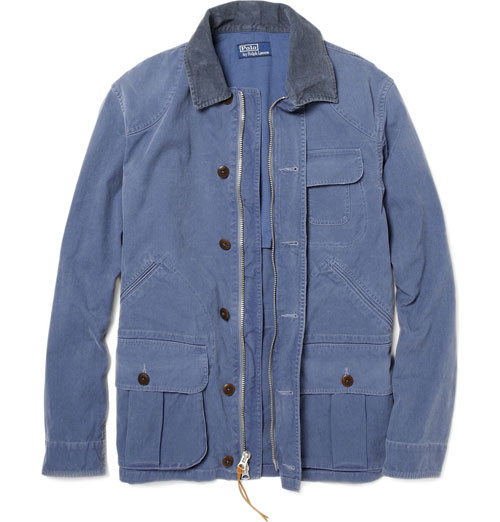